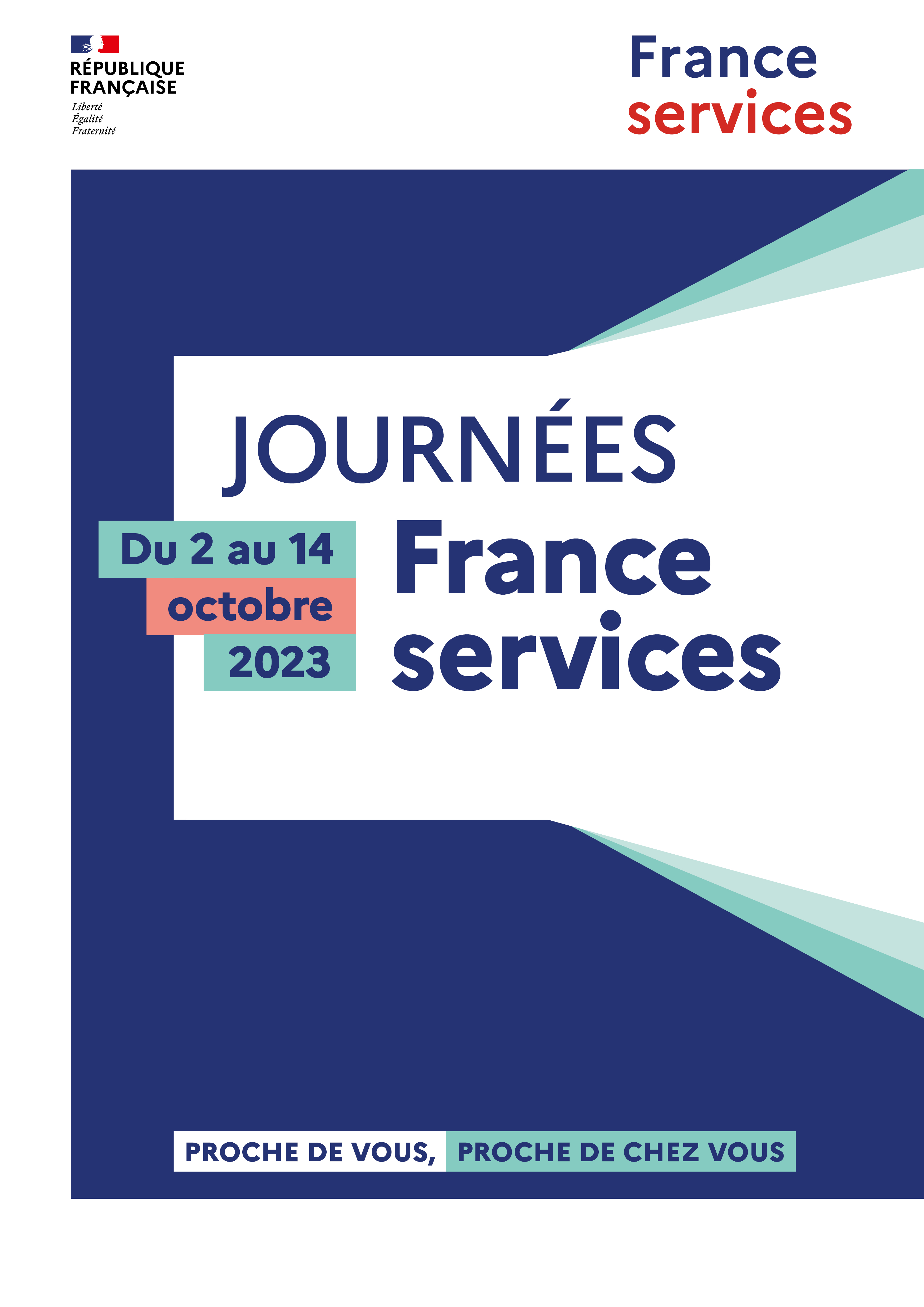 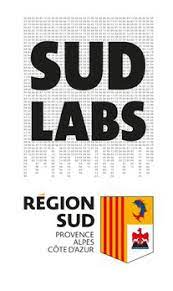 Participez à nos événements à France Services CBE Sud Luberon - Val de Durance  :
France Services CBE Sud Luberon-Val de Durance115 Rue Louis Lumière, 84120 Pertuis   Contact : 04 90 79 53 30 ou par mail : contact@cbesudluberon.com
9h : Accueil avec Petit Déjeuner
9h30 12h : Découverte de la France Services et Atelier du numérique sur demande 

14h 16h30 : Découverte de IA Intelligence Artificielle et découverte de la réalité virtuelle (VR - virtuel réalité)
Le Jeudi 12 Octobre 2023
De 9h à 12h et de 14h à 16h30
Au CBE Sud Luberon-Val de Durance
En partenariat avec la France Services de Pertuis
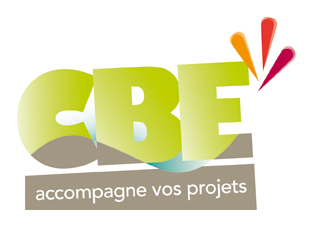 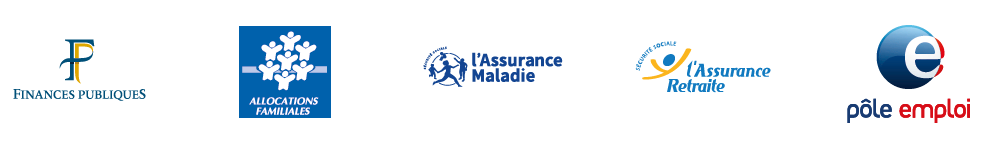 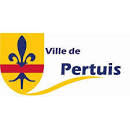 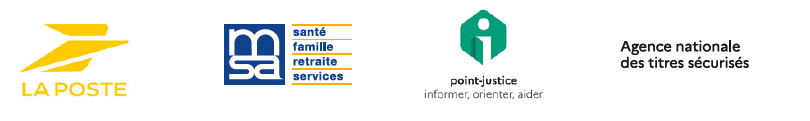